CSE/ISE 312
Intellectual Property (Part 1)
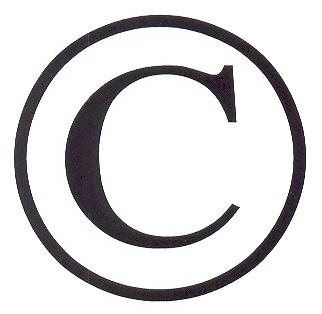 [Speaker Notes: Image may be subject to copyright]
Outline
Principles, Laws, and Cases
Reponses to Copyright Infringement
Search Engines and Online Libraries
Free Software
Patents for Inventions in Software
[Speaker Notes: There is also a federal trademark law, see: http://www.uspto.gov/trademarks/law/tmlaw.pdf

Intellectual property and changing technology
Copyright law and significant cases
Copying and sharing
Search engines and online libraries
Free-speech issues
Free software and issues for software developers
1st: concept of IP as well as technology’s impact on IP
2nd: focus on one legal protection of IP – copyright, inspect copyright law and significant cases
3rd bullet: will take a look at small scale (individual copying), medium scale (posting on youtube), as well as large scale IP infringement (international piracy), and then the technical, business, and legal remedies.
4th bullet: two specific IP industries
5th: clashes between IP and free speech
6th: free and open source software movement]
What is Intellectual Property
The intangible creative work, not its particular physical form
Value of intelligence and artistic work comes from creativity, ideas, research, skills, labor, non-material efforts and attributes the creator provides
Protected by intellectual property laws -
a set of exclusive rights granted by a government to a creator or assignee for a limited period of time
[Speaker Notes: There is also a federal trademark law, see:
http://www.uspto.gov/trademarks/law/tmlaw.pdf

http://www.csoonline.com/article/204600/intellectual-property-protection-the-basics 
intangible proprietary information. 
creations of the mind — inventions, literary and artistic works, symbols, names, images, and designs used in commerce. IP includes but is not limited to proprietary formulas and ideas, inventions (products and processes), industrial designs, and geographic indications of source, as well as literary and artistic works such as novels, films, music, architectural designs and web pages.]
Legal Protection to IP
Copyright – written or artistic expressions fixed in a tangible medium. Books, poems, songs, movies, works of art. Protects the manifestation.
Patents – invention of any new, useful, and non-obvious process, machine, article of manufacture, or composition of matter, or any new and useful improvement thereof. Protects the idea.
[Speaker Notes: USPTO: US Patent and Trademark Office, An Agency of the Dept Commerce

http://www.uspto.gov/trademarks/basics/index.jsp

Common types of intellectual property rights include copyrights, trademarks, patents, industrial design rights and trade secrets in some jurisdictions - wikipedia]
Legal Protection to IP
Trade marks – name, word, logo, symbol, etc. used to identify a product and/or service. Protects both manifestation and idea.
[Speaker Notes: USPTO: US Patent and Trademark Office, An Agency of the Dept Commerce

http://www.uspto.gov/trademarks/basics/index.jsp

Common types of intellectual property rights include copyrights, trademarks, patents, industrial design rights and trade secrets in some jurisdictions - wikipedia]
Patent
You register with the government. Can register in foreign countries. US patent is issued by USPTO
Registration may take more than a year
You gain the right to exclude others from making, using, or offering for sale the invention 
Patents generally last for 20 years
Once you hold a patent, others can apply to license your invention
Types - Utility, design, chemical, software, etc.
[Speaker Notes: Conception of the invention: 
completion of the devising of the means for accomplishing the result.
Reduction to practice: 
the actual construction of the invention in physical form. 
Actual operation, demonstration, or testing for the intended use is also usually necessary.]
Copyright Holders’ Exclusive Rights
A copyright is valid for the lifetime of the author plus 70 years
making copies
distributing copies
producing derivative works, such as translations into other languages or movies based on books
performing the work in public (e.g. music, plays)
displaying the work in public (e.g. artwork, movies, computer games, video on a Web site)
[Speaker Notes: U.S copyright Law (Title 17 of U.S. Code) gives copyright holder following exclusive rights

Length of term of copyright has been expanded in the past – and probably will be extended in the future. In 1790, when the first copyright law was passed, the limit was 14 years.]
Copyright Holders’ Exclusive Rights
“To promote the progress of science and useful arts, by securing for limited times to authors and inventors the exclusive right to their respective writings and discoveries;”
 - US Constitution
[Speaker Notes: U.S copyright Law (Title 17 of U.S. Code) gives copyright holder following exclusive rights

Length of term of copyright has been expanded in the past – and probably will be extended in the future. In 1790, when the first copyright law was passed, the limit was 14 years.]
Challenges of New Technology
Digital technology and the Internet has made copyright infringement easier and cheaper
Easy to copy digitized material and each copy is a “perfect” copy
Storage is getting more and more inexpensive 
Scanners allow us to change the media of a copyrighted work, converting printed text, photos, and artwork to electronic form
[Speaker Notes: Miniaturization of cameras and other equipment enable audience members to record and transmit events.

The content industries claim that about one-quarter of Internet traffic worldwide consists of copyright-infringing material.]
Challenges of New Technology
New compression technologies have made copying large files (e.g. graphics, video and audio files) feasible
Web makes it easy to find, download, and post material
High-speed Internet and peer-to-peer feed large files and users 
New tools allow us to modify graphics, video and audio files to make derivative works
[Speaker Notes: Miniaturization of cameras and other equipment enable audience members to record and transmit events.

The content industries claim that about one-quarter of Internet traffic worldwide consists of copyright-infringing material.]
Technology’s impact on IP rights
The problem looks different from different perspectives
To consumers - want content cheaply and conveniently 
To writers, singers, artists, actors, production, marketing, and management - be paid for the time and effort they put in creation
To the entertainment industry, publishers and software companies - protect investment and revenues
[Speaker Notes: To consumers, who get movies and music online, the problem is to get them cheaply and conveniently. 
To writers, singers, artists, actors – and to the people who work in production, marketing, and management – the problem is to ensure that they are paid for the time and effort they put in to create the intangible intellectual-property products we enjoy. 
To the entertainment industry, to publishers and software companies, the problem is to protect their investment and expected, or hoped-for, revenues.
To the millions who post amateur works using the works of others, the problem is to continue to create without unreasonably burdensome requirements and threats of lawsuits. 
To scholars and various advocates, the problem is how to protect intellectual property, but also to protect fair use, reasonable public access, and the opportunity to use new technologies to the fullest to provide new services and creative work.]
Technology’s impact on IP rights
To amateurs using others’ works - continue to create without unreasonably burdensome requirements and threats of lawsuits 
To scholars and advocates - to protect intellectual property, but also fair use, reasonable public access, and the opportunity to use new technologies to the fullest to provide new services and creative work
[Speaker Notes: To consumers, who get movies and music online, the problem is to get them cheaply and conveniently. 
To writers, singers, artists, actors – and to the people who work in production, marketing, and management – the problem is to ensure that they are paid for the time and effort they put in to create the intangible intellectual-property products we enjoy. 
To the entertainment industry, to publishers and software companies, the problem is to protect their investment and expected, or hoped-for, revenues.
To the millions who post amateur works using the works of others, the problem is to continue to create without unreasonably burdensome requirements and threats of lawsuits. 
To scholars and various advocates, the problem is how to protect intellectual property, but also to protect fair use, reasonable public access, and the opportunity to use new technologies to the fullest to provide new services and creative work.]
Copyright History
1790 first copyright law passed in US (1710 in UK)
Copyright Act of 1909 defined an unauthorized copy as a form that could be seen and read visually
1976 and 1980 copyright law revised to include software and databases that exhibit "authorship" (original expression of ideas), included the "Fair Use Doctrine“
1976 law stated that the copy is in violation if the original can be perceived, reproduced, or otherwise communicated by or from the copy, directly or indirectly – an improvement over “seen and read visually”
Copyright History (cont.)
1982 high-volume copying of records and movies became a felony
1992 making multiple copies for commercial advantage and private gain became a felony 
>10 copies, worth >$2,500 get up to 5 yrs in jail
1997 No Electronic Theft Act made it a felony to willfully infringe copyright by reproducing or distributing one or more copies of copyrighted work with a total value of more than $1,000 within a six-month period  (profit provision dropped)
[Speaker Notes: 1997 law is after a 1996 case with an MIT student posting sw on bulletin board without wanting any compensation in 1994.]
Copyright History (cont.)
1998 Digital Millennium Copyright Act (DMCA)
Anti-circumvention provisions: prohibits making, distributing or using tools to circumvent technological copyright protection systems
Safe-harbor provisions: Protects Web sites if they remove material when asked by the copyright holder, which offered protection from some copyright lawsuits for Web sites where users post materials
2005 Congress made it a felony to record a movie in a movie theater
[Speaker Notes: 1997 law is after a 1996 case with an MIT student posting sw on bulletin board without wanting any compensation in 1994.]
Fair Use Doctrine (1976 Law)
Goals of copyright law is to promote production of useful work and encourage the use and flow of information
Examples of fair use:
Quoting a portion in a review
Education (even making multiple copies for classroom use)
[Speaker Notes: - Commercial use is less likely to be considered fair use
- The law identifies possible fair uses, such as “criticism, comment, news reporting, teaching (including multiple copies for classroom use), scholarship, or research”
- Law scholars say that results of fair-use cases are often notoriously difficult to predict.

Commercial, educational, nonprofit
Creative work vs. factual]
Fair Use Doctrine (1976 Law)
Four factors to determine fair use
Purpose and nature of use – e.g., commercial
Nature of the copyrighted work (novel less likely than factual)
Amount and significance of the portion used
Effect of use on potential market or value of the copyrighted work (will it reduce sales of work?)
No single factor alone determines, not all factors given equal weight, depends on circumstances
[Speaker Notes: - Commercial use is less likely to be considered fair use
- The law identifies possible fair uses, such as “criticism, comment, news reporting, teaching (including multiple copies for classroom use), scholarship, or research”
- Law scholars say that results of fair-use cases are often notoriously difficult to predict.

Commercial, educational, nonprofit
Creative work vs. factual]
Ethical Arguments About Copying
Unlike physical property, copying or distributing a song, video, or computer program does not decrease the use or enjoyment by another person
Copying can decrease the amount of money that the copyright owner earns
Although copying enables users to try out products, may encourage sales, businesses and organizations make marketing decisions about products, not consumers
There are many arguments for and against unauthorized copying.
[Speaker Notes: See text p228-229 (3rd ed.)
-I can not afford to buy the software (or pay the royalty for use of a song in my video): that does not justify taking it.
-The company is large, wealthy: small amounts cumulate to large amount. Size and success do not justify taking sth. from it.
-I wouldn’t buy it at the retail price anyway, so the company is not really losing a sale or losing revenue: but you are still stealing, what
if everybody thinks the same way?
-Making a copy for a friend is just an act of generosity: real generosity you buy a copy to your friend
-This violation is insignificant compared to the billions of dollars lost to privacy by dishonest people making big profits: yes that’s worse. but that does not imply that individual copying is ethical
-Everyone does it,  you would be foolish not to. Number of people doing sth. does not determine whether it is right.
-I want to use a song or video clip in my video, but have no idea how to get permission.
-I am posting this video as a public service. Is it fair use? If it is for review purpose, might be okay. Otherwise, not.]
Significant Cases (1)
Sony v. Universal City Studios (1984)
Sony made Betamax video cassette recording (VCR) machines, which were used to record movies shown on TV
Supreme Court decided that the makers of a device with legitimate uses should not be penalized because some people may use it to infringe on copyright
Supreme Court ruled that recording a movie for later viewing was fair use
[Speaker Notes: First case about private, non-commercial copying of copyrighted work that went to supreme court. Two movie studios sued Sony, because a user of its product recorded movies from TV.

The courts ruled that non-commercial copying of an entire movie can be fair use.]
Significant Cases (1)
Arguments against fair use
People copied the entire work
Movies are creative, not factual
Arguments for fair use
The copy was for private, noncommercial use and generally was not kept after viewing
The movie studios could not demonstrate that they suffered any harm
The studios had received a substantial fee for broadcasting movies on TV, and the fee depends on having a large audience who view for free
Significant Cases (2)
Reverse engineering: game machines
Reverse engineering: translate a program from machine code to a form that can be read and understood
Sega Enterprises Ltd. v. Accolade Inc. (1992)
Atari Games v. Nintendo (1992)
Sony Computer Entertainment, Inc. v. Connectix Corporation (2000)
[Speaker Notes: Accolade made vidoegames to run on Sega machines. Accolade decompiled Sega’s program.
Connectix copied Sony’s playstation BIOS and reverse-engineered it to develop software that emulates the PlayStation console. Players can then buy Connectix program and play PS games on their computers rather than PS console. Connectix’s program did not contain any of Sony’s code, a new product.

The courts ruled that copying an entire computer program for a commercial use was fair, because the purpose was to create a new product, not to sell copies of another company’s product.
B is a commercial entity was non-critical. A’s games might reduce the market for B’s games, that was fair competition.
Not addresses
Not addressed
It’s fair competition. B did not sell A’s games   (not supreme court, a federal appeals court)]
Significant Cases (2)
Courts ruled that reverse engineering (to learn how one platform works so that a company can make a compatible product) does not violate copyright if the intention is to make new creative works (video games), not copy the original work (the game systems)
[Speaker Notes: Accolade made vidoegames to run on Sega machines. Accolade decompiled Sega’s program.
Connectix copied Sony’s playstation BIOS and reverse-engineered it to develop software that emulates the PlayStation console. Players can then buy Connectix program and play PS games on their computers rather than PS console. Connectix’s program did not contain any of Sony’s code, a new product.

The courts ruled that copying an entire computer program for a commercial use was fair, because the purpose was to create a new product, not to sell copies of another company’s product.
B is a commercial entity was non-critical. A’s games might reduce the market for B’s games, that was fair competition.
Not addresses
Not addressed
It’s fair competition. B did not sell A’s games   (not supreme court, a federal appeals court)]
Significant Cases (3): Napster
Sharing music: the Napster case (2001)
Napster provided a way for users to exchange music files (no files retained on Napster site)
Metallica filed suit against Napster – followed by A&M
Was the sharing of music via Napster fair use?
[Speaker Notes: At the height of Napster, some campuses reported as much as 80% network traffic for MP3 file transfers
18 record companies sued for copyright infringement and asked for thousands of dollars in damage for each song traded on Napster. 

A&M Records case (2001)
http://en.wikipedia.org/wiki/A%26M_Records,_Inc._v._Napster,_Inc.]
Significant Cases (3): Napster
Napster's arguments for fair use
The Sony decision allowed for entertainment use to be considered fair use
People make copies for personal, not commercial, use
Did not hurt industry sales because users sampled music on Napster and bought the CD they liked
[Speaker Notes: At the height of Napster, some campuses reported as much as 80% network traffic for MP3 file transfers
18 record companies sued for copyright infringement and asked for thousands of dollars in damage for each song traded on Napster. 

A&M Records case (2001)
http://en.wikipedia.org/wiki/A%26M_Records,_Inc._v._Napster,_Inc.]
Napster (cont’d)
RIAA (Recording Industry Association of America)'s arguments against fair use
"Personal" meant very limited use, not trading with thousands of strangers
Songs and music are creative works and users were copying whole songs
Claimed Napster severely hurt sales
Court ruled sharing music via large-scale copying on Napster violated copyright
[Speaker Notes: Did the music industry suffer losses?
What do you think the impact would be on creative industries, such as music, movies and fiction novels, if copyright laws did not protect their intellectual property?]
Was Napster Responsible?
Was Napster responsible for the actions of its users?
Napster's arguments
It was the same as a search engine, which is protected under the DMCA (from responsibility for copyright violations by its users)
They did not store any of the MP3 files
Their technology had substantial legitimate uses in promoting new bands and artists who were willing to let users copy their songs
Was Napster Responsible (cont’d)
RIAA's arguments
Companies are required by law to make an effort to prevent copyright violations and Napster did not take sufficient steps
Napster was not a device or new technology and the RIAA was not seeking to ban the technology
Court ruled Napster liable because it had the right and ability to supervise its system, including copyright infringing activities
[Speaker Notes: Court rulings and reasons]
Significant Cases (4)
File sharing: MGM v. Grokster (2005)
Grokster, Gnutella, Morpheus, Kazaa, and others provided peer-to-peer (P2P) file sharing services
The companies did not provide a central service or lists of songs, but the software for sharing files
P2P file transfer programs have legitimate uses
Lower Courts ruled that P2P does have legitimate uses
Supreme Court ruled that intellectual property owners could sue the companies for encouraging copyright infringement
[Speaker Notes: The music and movie industry sued Grokster and StreamCast Networks (owner of Morpheus)

A lower court and an appeals court ruled that distribution of file-sharing software does not violate copyright laws.

Metro-Goldwyn-Mayer Studios Consortium of 28 of the largest entertainment companies:
http://en.wikipedia.org/wiki/MGM_Studios,_Inc._v._Grokster,_Ltd.]
Significant Cases (5)
“Look and feel”
Refers to features such as pull-down menus, windows, icons, and finger movements and specific ways they are used to select or initiate actions
The trend of court decisions has been against copyright protection for “look and feel”
The main argument in favor of protecting a user interface is that it is a major creative effort
On the other hand, standard user interfaces increase productivity of users and programmers
[Speaker Notes: Does copyright apply to user interfaces? The internal structure and programing could be entirely different.

In the 1980s and 1990s, some companies won copyright infringement suits against others whose software had similar look and feel. An appeals court, reversing one such case, ruled that menu commands are “a method of operation,” explicitly excluded from copyright protection. They are, the court said, like the controls of a car. The trend of court decisions has been against copyright protection for “look and feel.”

The main argument in favor of protecting a user interface is that it is a major creative effort. On the other hand, standard user interfaces increase productivity of users and programmers.]